Исследовательская работа по литературена тему:«Снеговик на открытках и в жизни»
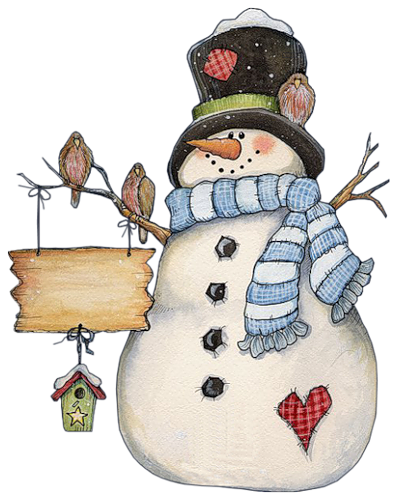 Выполнила:
Ученица 8 «а» класса
Николаева Полина Андреевна
Научный руководитель:
Струкова Елена Викторовна и 
Сачава Ольга Сергеевна
Цель работы:
Узнать,  есть ли история у снеговика?
Провести сравнительный анализ, чем отличается наш снеговик от зарубежного.
Провести исследование, какие снеговики чаще бывают изображены на открытках – российские или европейские.
Задачи:
Изучить литературу об истории появления снеговика в разных странах
Изучить особенности внешнего вида русского и европейского снеговика
Провести сравнительный анализ изображений снеговиков на поздравительных открытках
Обзор изученной литературы и иных использованных источников:
http://kotikit.ru/qanda/snegovik/
http://kotikit.ru/qanda/istoriya-snegovika/
http://megashow-kazan.ru/158
http://storyof.ru/sport-i-razvlecheniya/snegovik/
 http://storyof.ru/sport-i-razvlecheniya/snegovik/
http://storyof.ru/sport-i-razvlecheniya/snegovik/
 http://puzhalova-izba.ru/gorohovec/sobytiya-v-gorode/vsyo-o-snegovikah/#
Снеговик  – это ключевой герой новогодних и рождественских праздников. Изготовленные собственными руками снеговички, как правило,  получаются очень забавными и становятся ярким украшением для новогодней ёлки и дома.
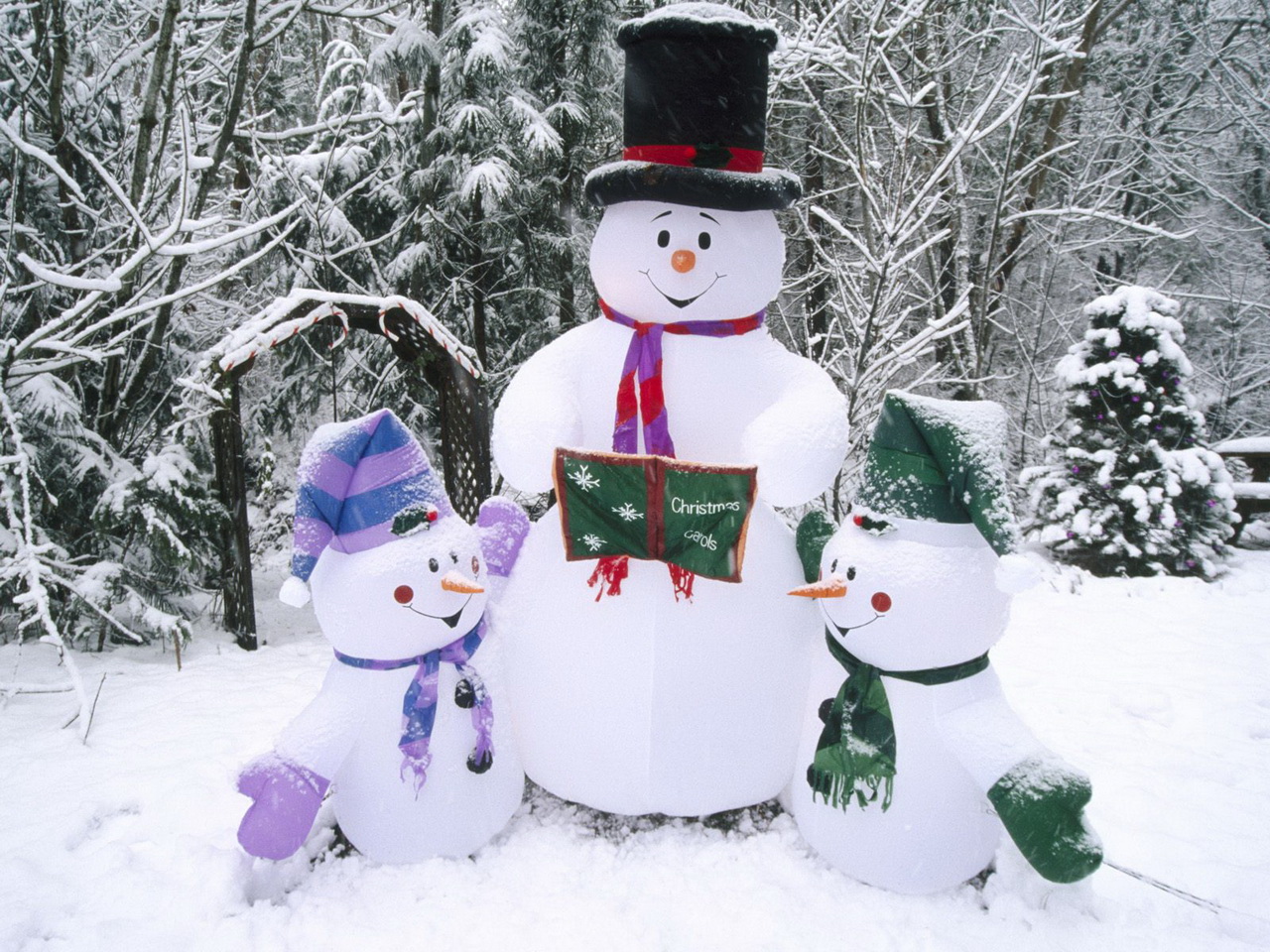 В конце XV века, где-то в 1493 году итальянский скульптор и архитектор, а еще поэт по имени Микеланджело Буонарроти впервые в жизни и в мире слепил снежную фигуру
Какие были первые снеговики?
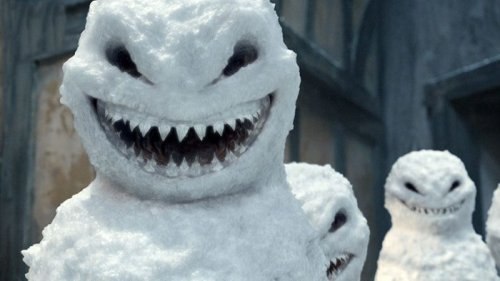 Историей снеговиков оказалось, что согласно преданиям, первые снеговики не были добрыми и милыми «хранителями зимы». Наоборот, самые первые снеговики обладали страшным оскалом, и напоминали огромных снежных монстров.
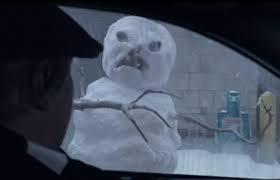 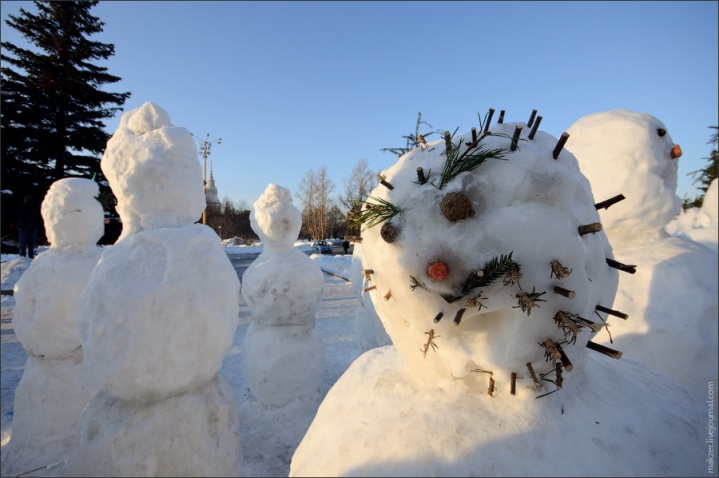 Снеговики на Руси
На Руси снеговиков лепили с древних языческих времен и почитали как духов зимы. К ним, как и к Морозу, относились с должным уважением и обращались с просьбами о помощи и уменьшении длительности лютых морозов
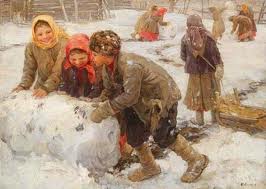 Снеговики в Европе
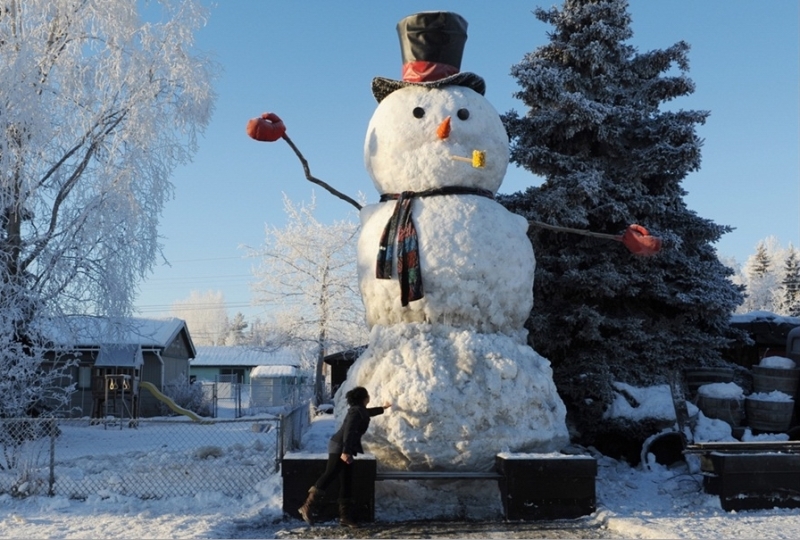 В Европе снеговиков всегда роскошно украшали: наряжали гирляндами, закутывали в шарфы и давали в руки большие, густые метлы. Нос из морковки задабривал духов урожая и плодородия. Перевернутое ведро на голове символизировало достаток в семье.
Внешность снеговика
ВЫВОД: Европейский снеговик намного богаче по внешним аттрибутам, чем Русский, совпадения в их внешнем виде это – руки и рот.
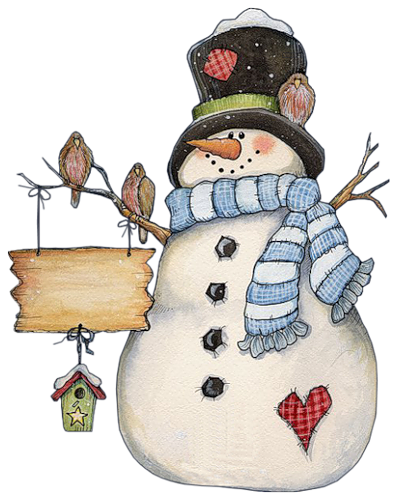 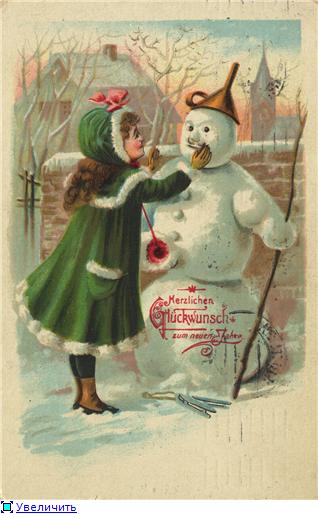 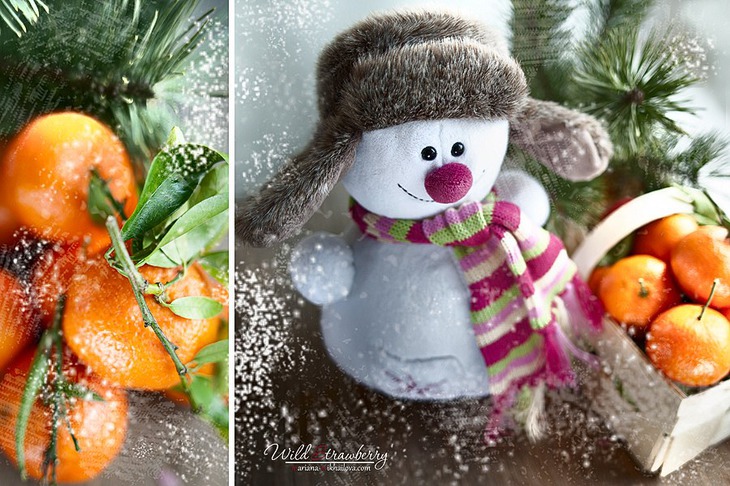 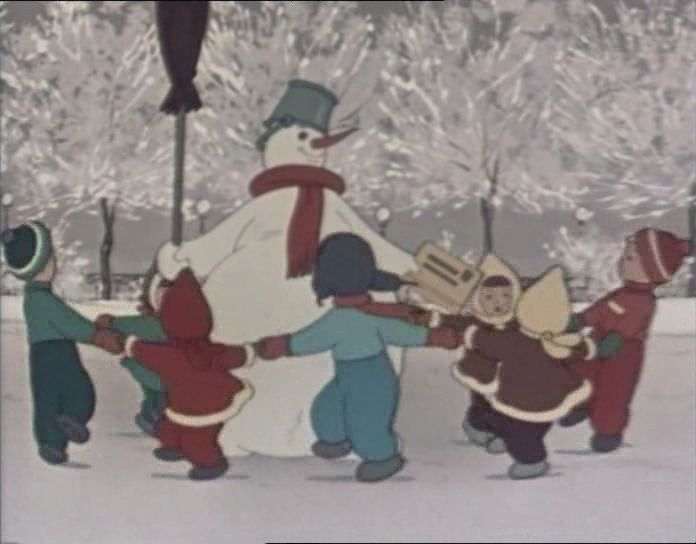 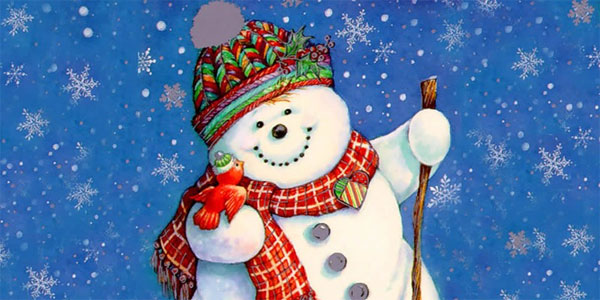 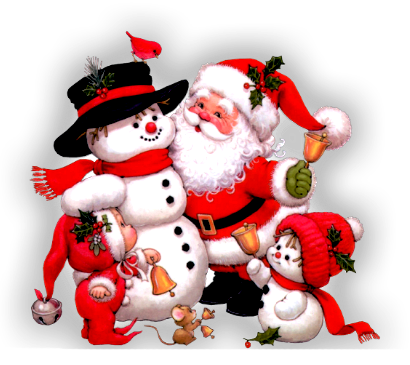 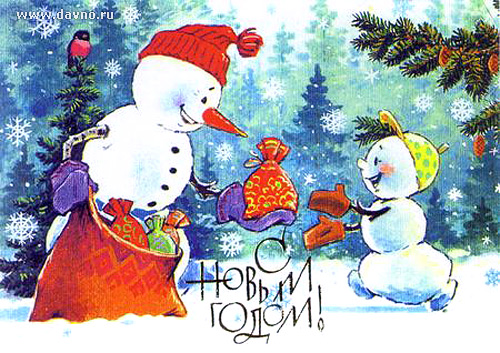 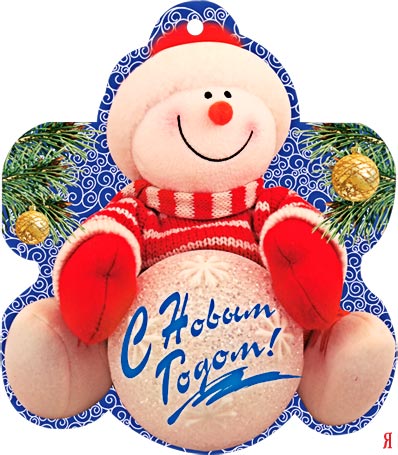 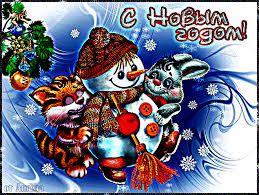 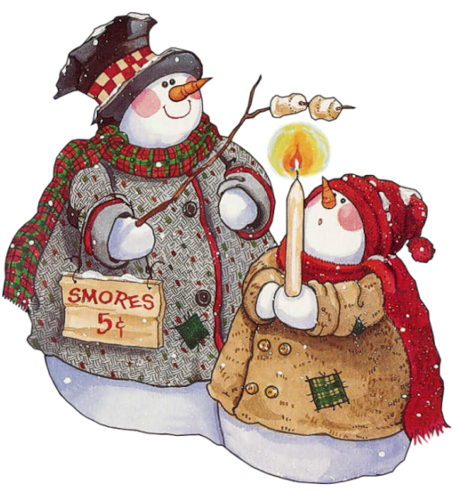 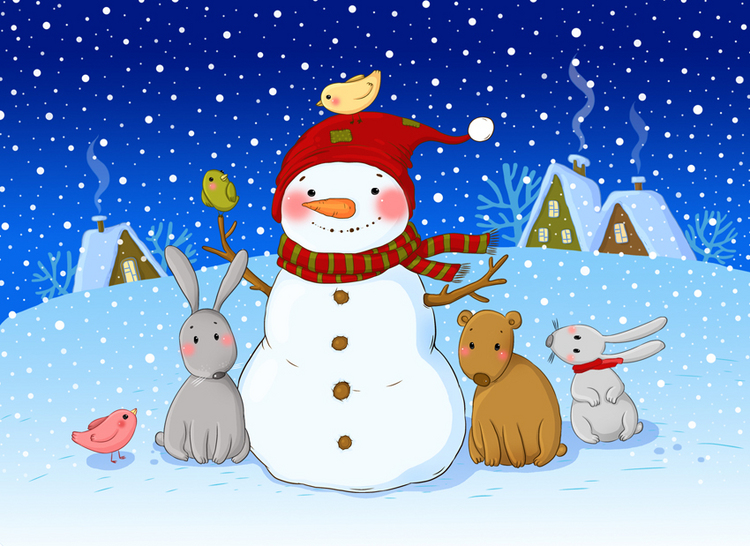 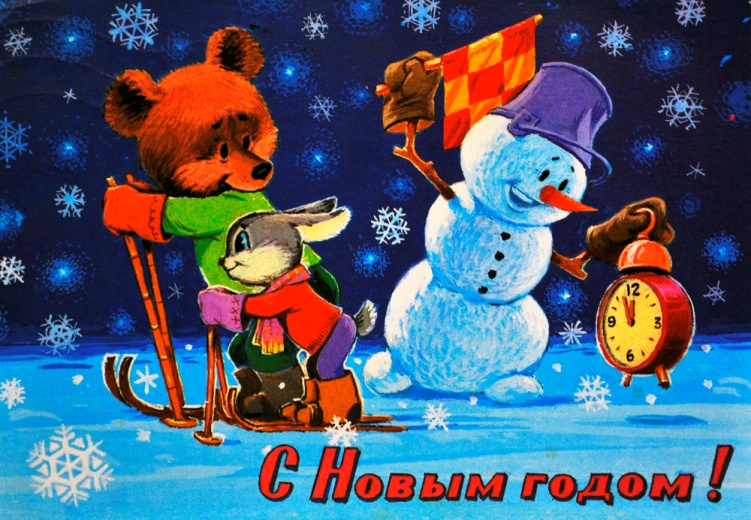 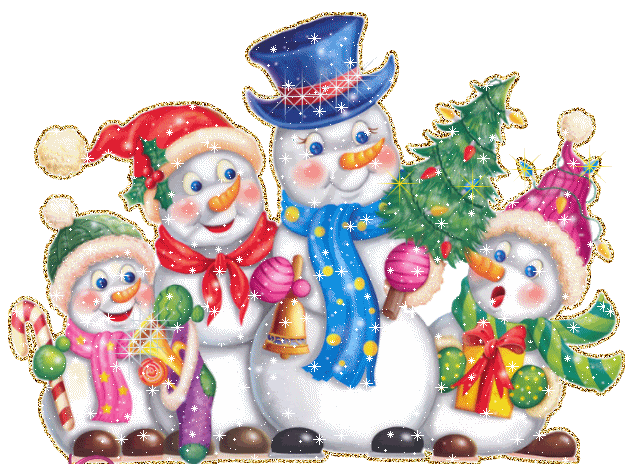